МЕТОДИКА  ПРОВЕДЕНИЯ  ДИСТАНЦИОННОГО  УРОКА  И  ИСПОЛЬЗОВАНИЕ  ПРИЛОЖЕНИЯ  ZOOM
КАК  УЧИТЬ  ДИСТАНЦИОННО?
КАК  ПРОВЕСТИ  ОНЛАЙН  УРОК?
КАКИЕ  РЕСУРСЫ  ДЛЯ  ЭТОГО  ИСПОЛЬЗОВАТЬ?
ПРИЛОЖЕНИЕ   ZOOM
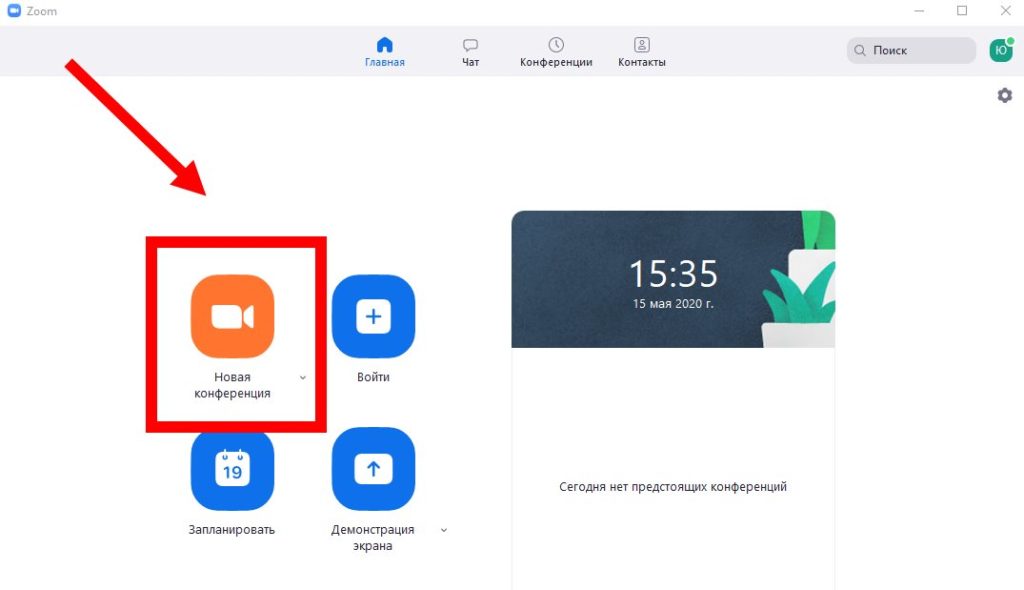 ТРЕБОВАНИЯ  К  ПРОВЕДЕНИЮ  ДИСТАНЦИОННОГО  УРОКА:
1.ВНЕШНИЙ  ПОРЯДОК
2.ВНУТРЕННИЙ  ПОРЯДОК
3.ПРОБЛЕМНЫЙ  ПОДХОД
4.СОБЛЮДЕНИЕ  ДИДАКТИЧЕСКИХ  
ПРИНЦИПОВ
5.ПОДДЕРЖАНИЕ  АКТИВНОСТИ  УЧЕНИКОВ
6.ХАРАКТЕР  УРОКА
7.ОЦЕНИВАНИЕ
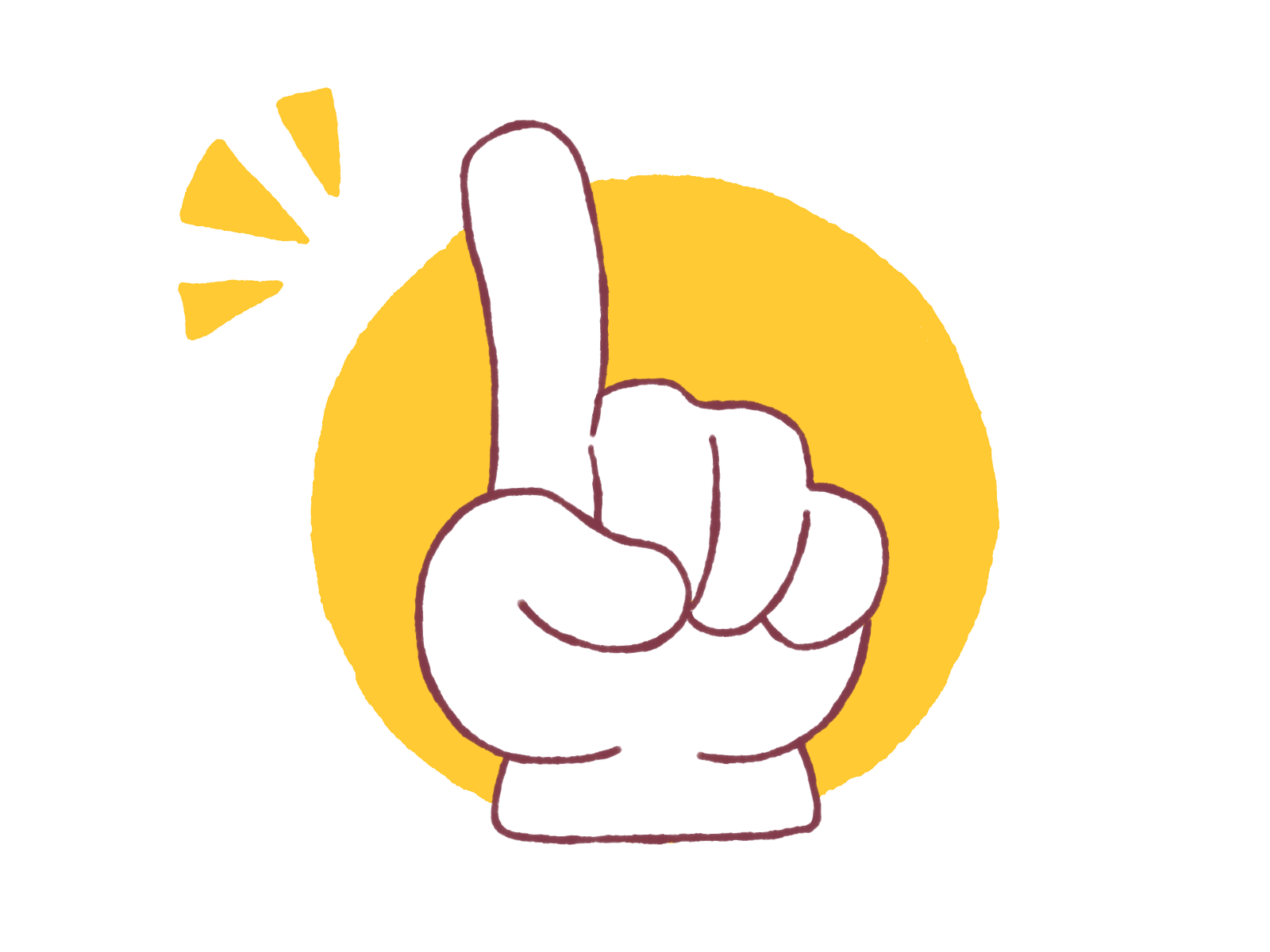 ВЫВОДЫ:
НЕ  НАДО  БОЯТЬСЯ  УЧИТЬ  ДЕТЕЙ  В  ОНЛАЙН
НАДО  ОРИЕНТИРОВАТЬСЯ  НА  ИНТЕРЕСЫ  ОБУЧАЮЩИХСЯ
ВАЖНО  ОСУЩЕСТВЛЯТЬ  ОБРАТНУЮ  СВЯЗЬ
ОБЕСПЕЧИВАТЬ  СМЕНУ  ВИДОВ  ДЕЯТЕЛЬНОСТИ  И  СОБЛЮДАТЬ  НОРМЫ  САНПИН